Изложение.Весенний звон.
Русский язык.  2 класс. 
УМК «Перспективная начальная школа».
Учебник – с.52 упр.33
Работа с текстом
Почему текст называется «Весенний звон»?
О каких птицах рассказывается в тексте?
Опишите природу.
Что говорится о воробье?
Что случилось с синицей?
Как ворона наделала звону?
Схватил мороз.
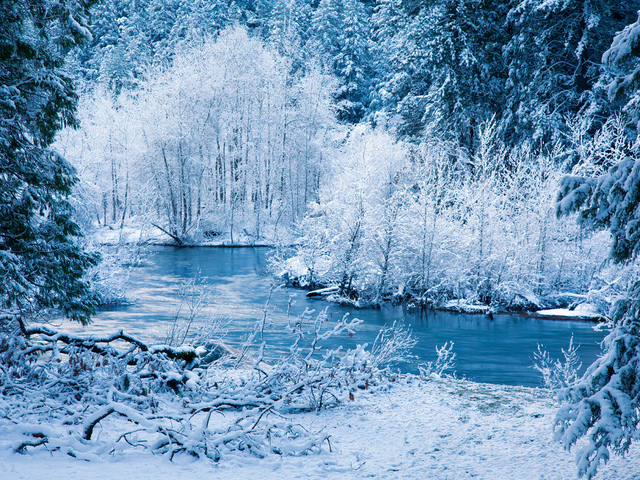 Работа с текстом
Как вы понимаете выражение «схватил мороз»?
Каждая мокрая ветка оделась в ледяной чехольчик.
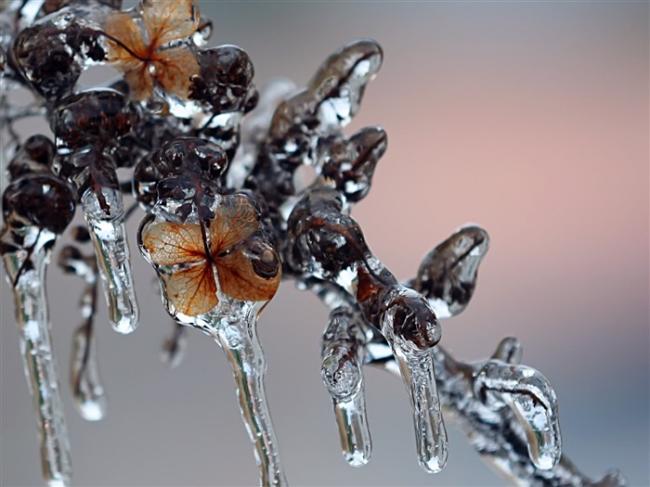 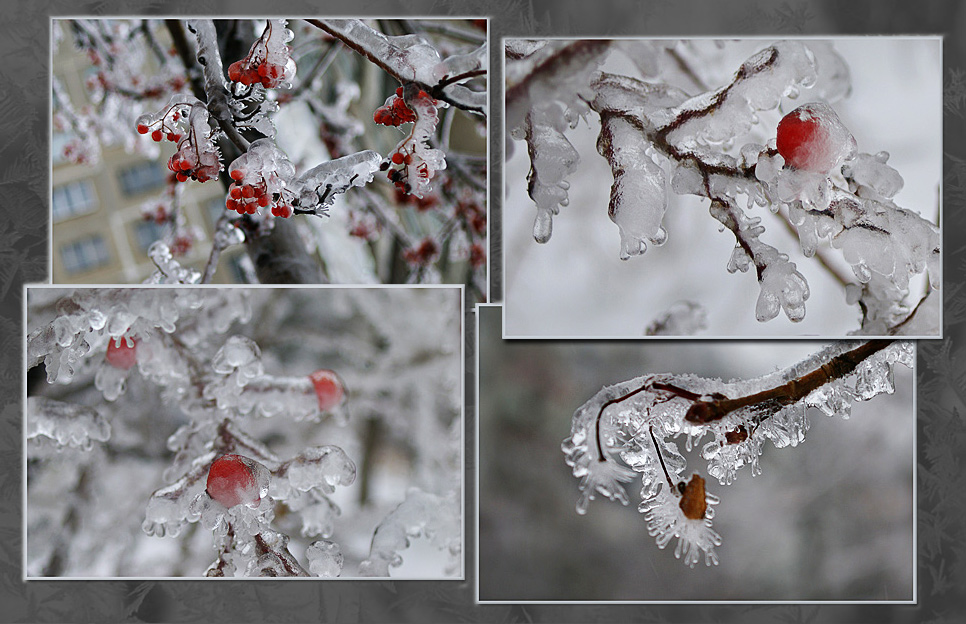 Работа с текстом
Что такое «ледяной чехольчик»?
       Найдите в предложении олицетворение.
Сел воробей на наклонный сучок – да и покатился вниз, как с горки.
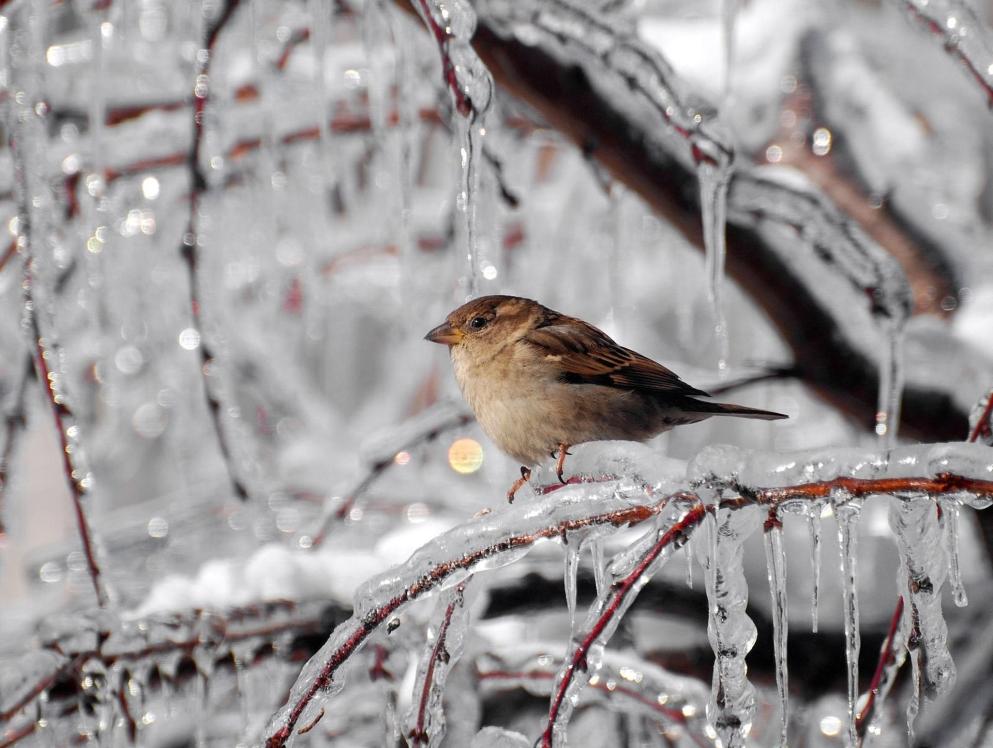 Работа с текстом
Почему воробей покатился вниз?
      Найдите в предложении сравнение.
Синица тоже поскользнулась – повисла вниз головой.
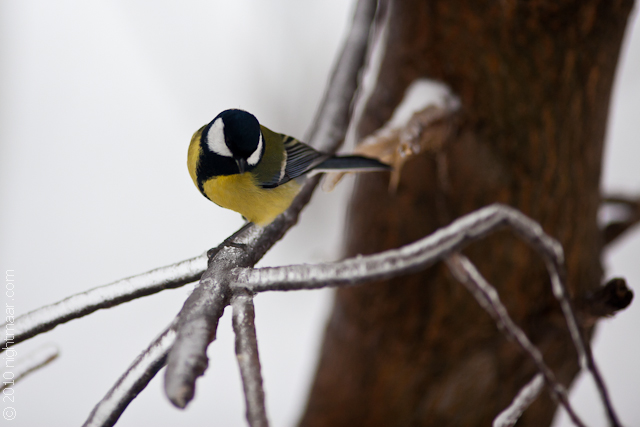 Работа с текстом
Почему синица повисла вниз головой?
Ворона с лёту ухнула в самую гущину сучьев – вот наделала звону!
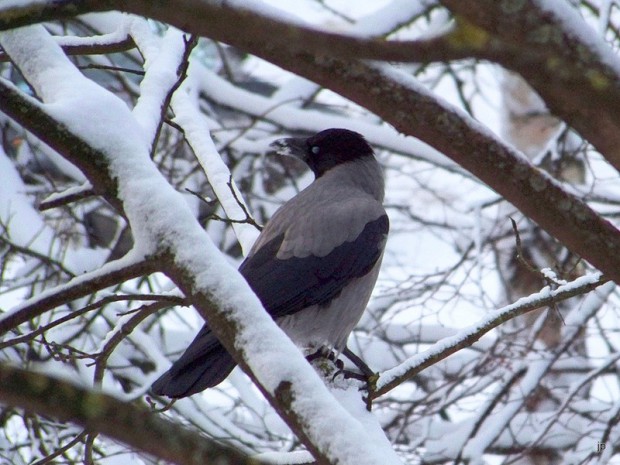 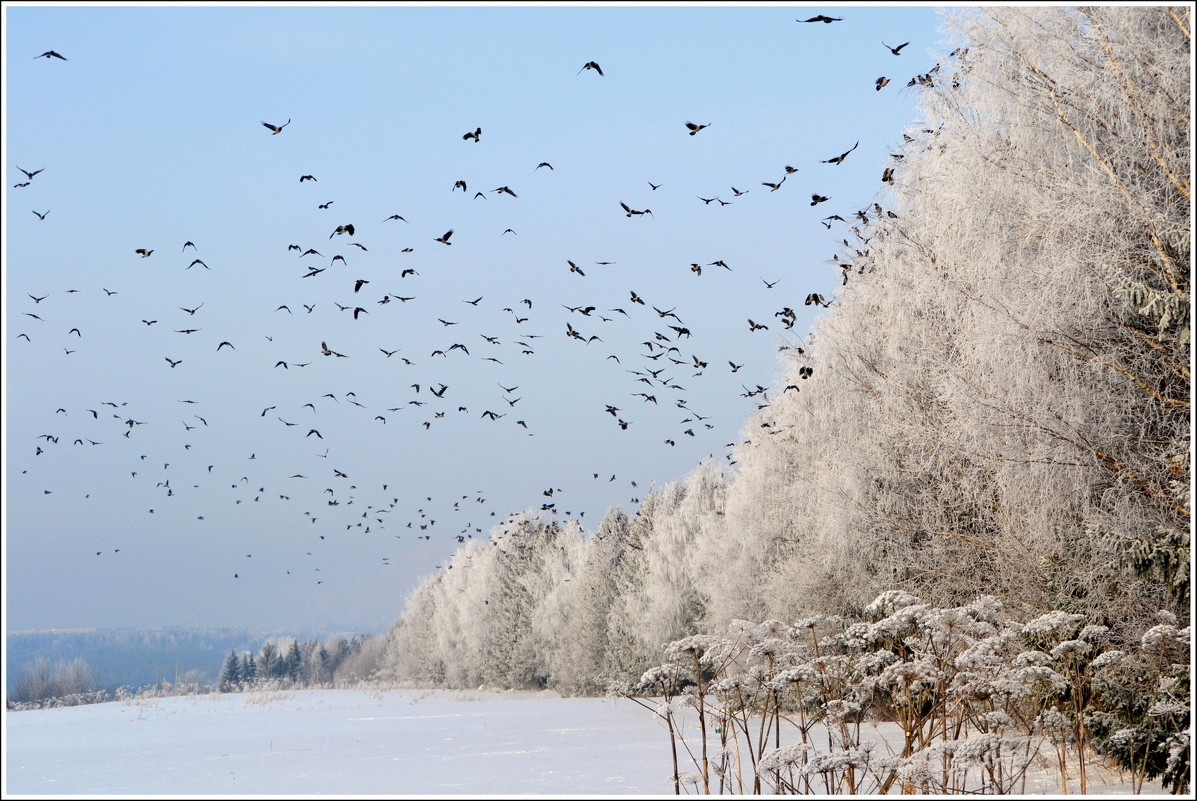 Работа с текстом
Объясните смысл словосочетания    «с лёту ухнула».
     Что значит «в самую гущину сучьев»?
     Почему раздался звон?
Работа с текстом
Схватил   ….   .
Каждая …….. ветка …………… в ………  ……..   .
Сел  ……     на ………. сучок – да и …………. …….     , как с  …………...
…..  тоже  поскользнулась  -  повисла ……. …….   .
….. с  лёту  ………… в гущину …………..  -  …. наделала  ....   !
Объясните орфограммы
схв…тил
м...ро…
ве…ка
(…) делась
(в) л…дяной
в…р…бей
(п…) к…тился
вни…
(с) горки
с…ница
(п…)  ск…льзнулась
(п…) висла
г…л…вой
Объясните орфограммы
в…рона
(с) лёту
суч…ев
(н…) делала
Работа с текстом
Схватил   ….   .
Каждая …….. ветка …………… в ………  ……..   .
Сел  ……     на ………. сучок – да и …………. …….     , как с  …………...
…..  тоже  поскользнулась  -  повисла ……. …….   .
….. с  лёту  ………… в гущину …………..  -  …. наделала  ....   !
Молодцы!